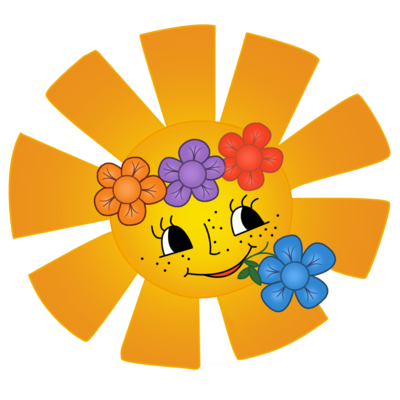 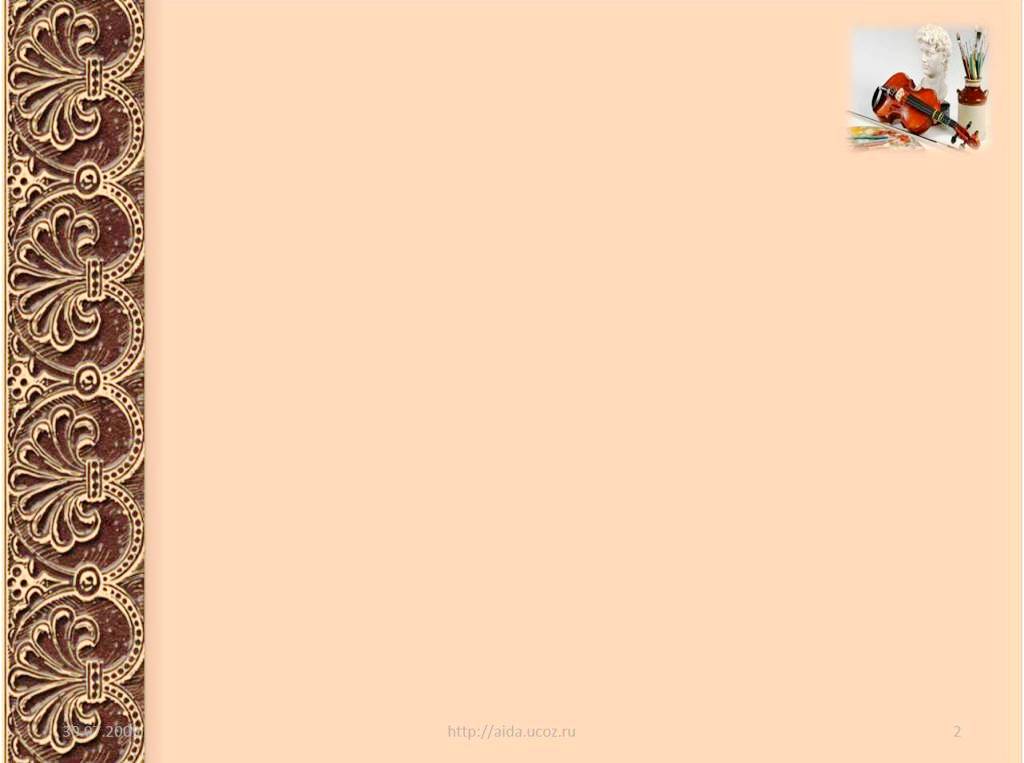 Заседание семейной  гостиной «Компетентные родители – счастливые дети!»
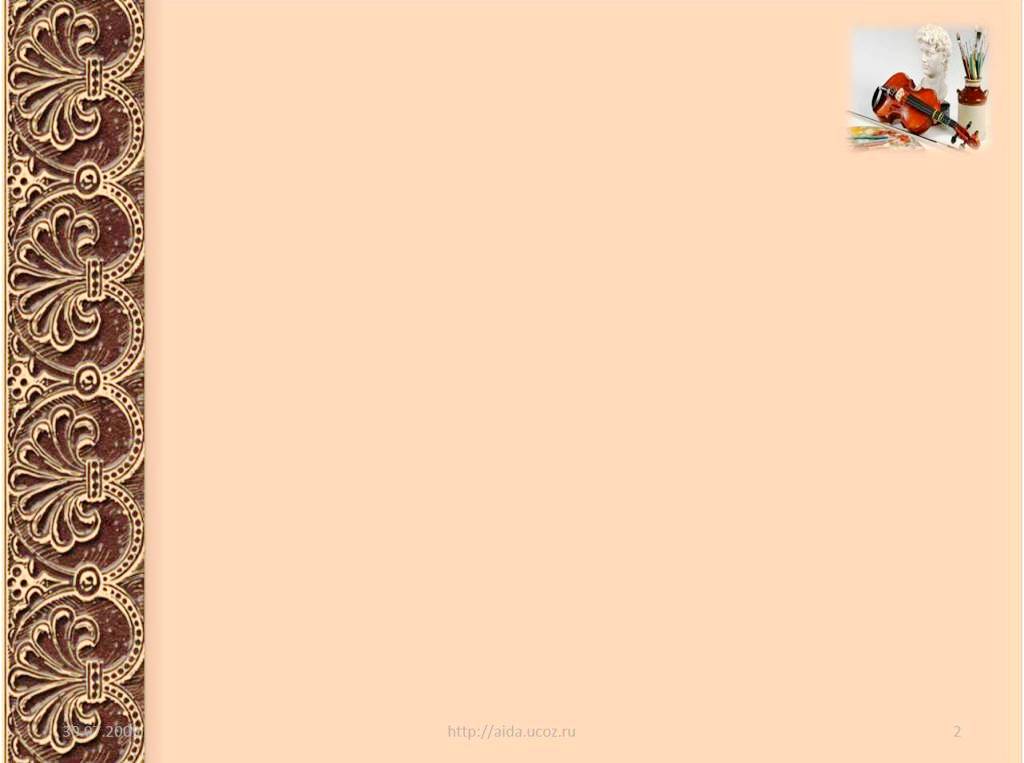 «По настоящему счастлив тот человек, который счастлив в своей семье, в своём доме»
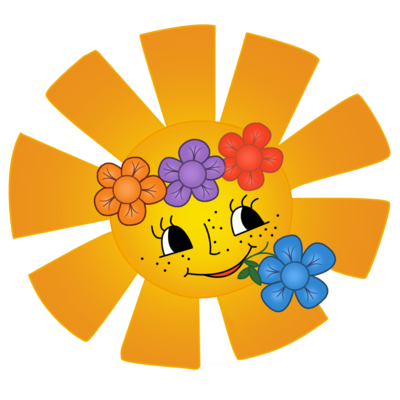 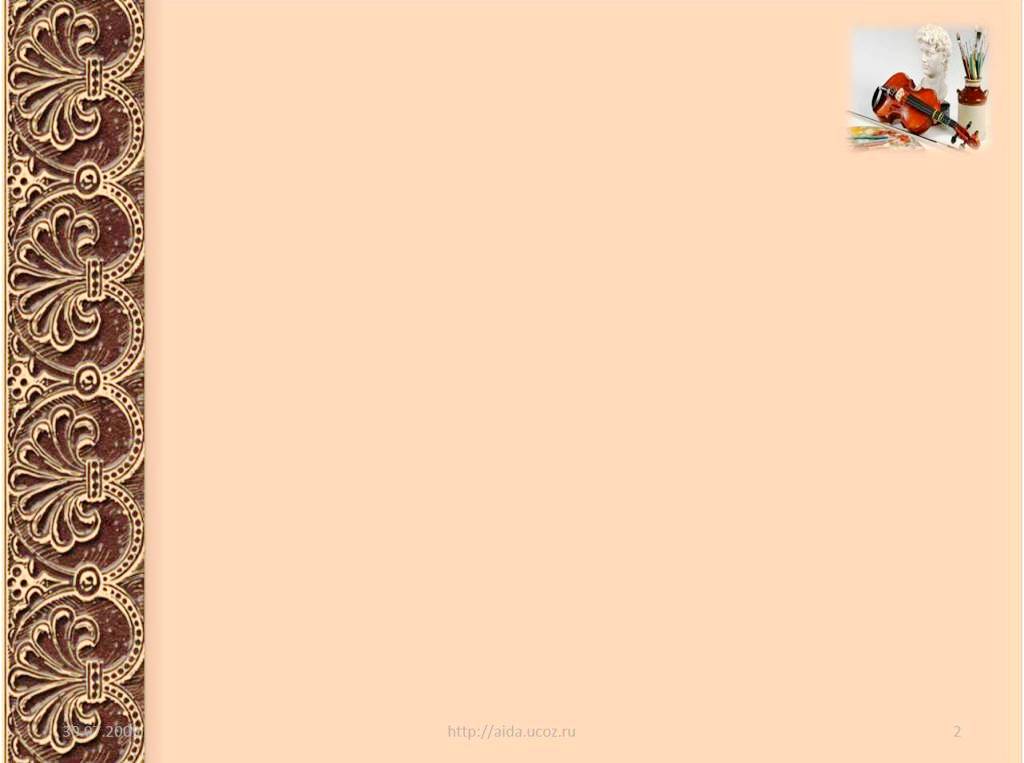 «Счастье – это когда тебя понимают!»
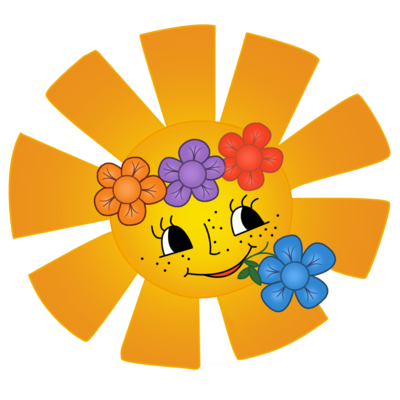 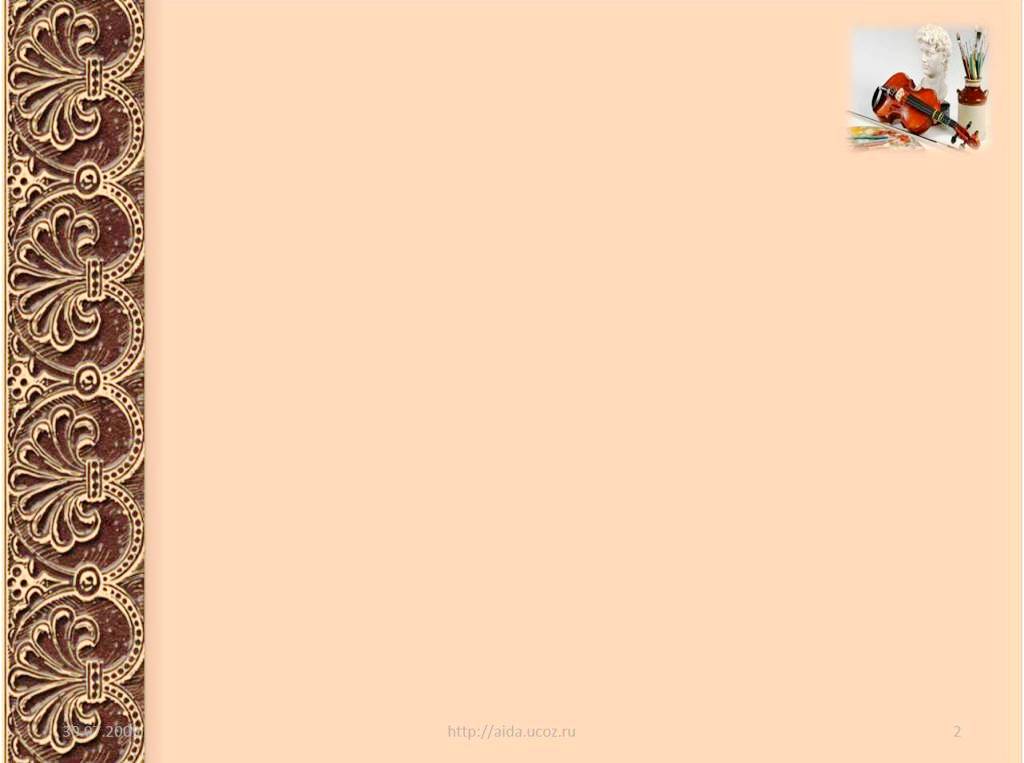 Практикум «Поймите чувства ребёнка»
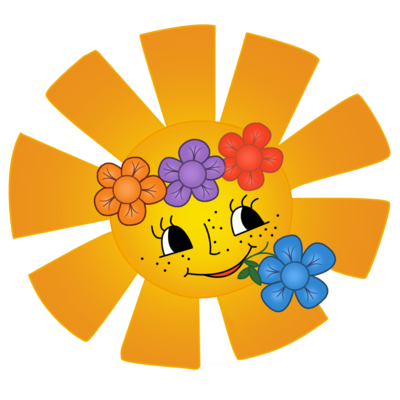 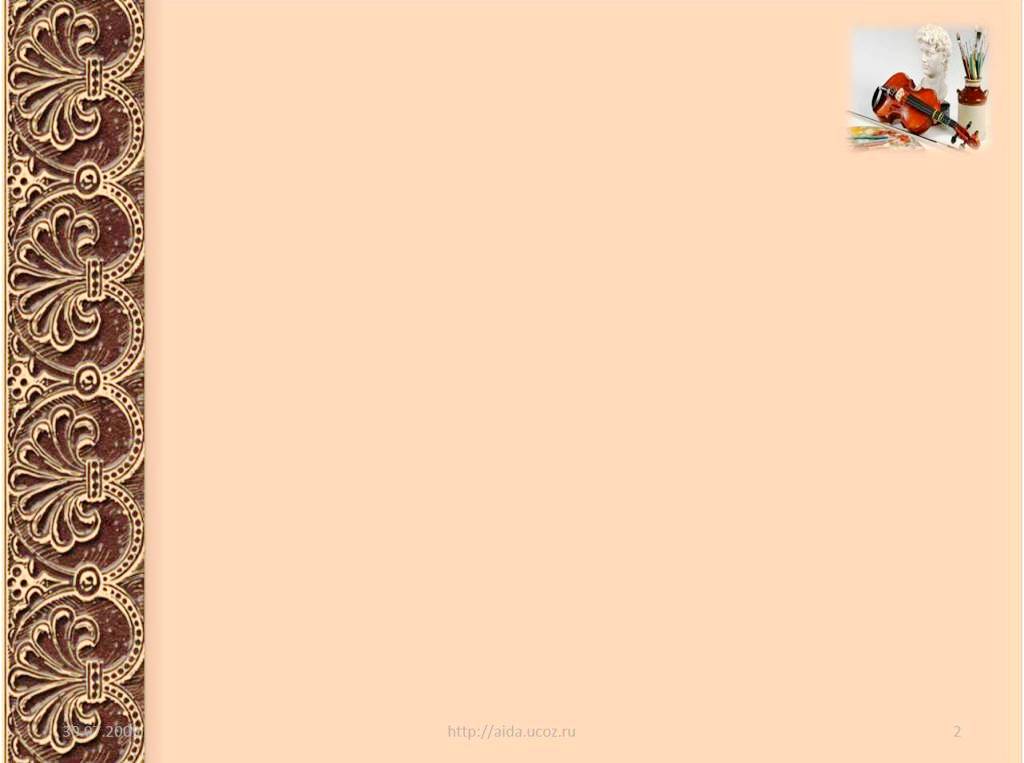 Анкетирование родителей


приняло участие:15 семей(84%)
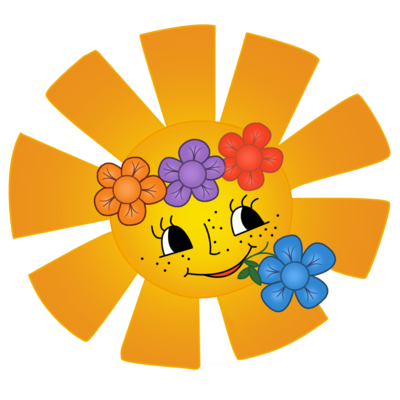 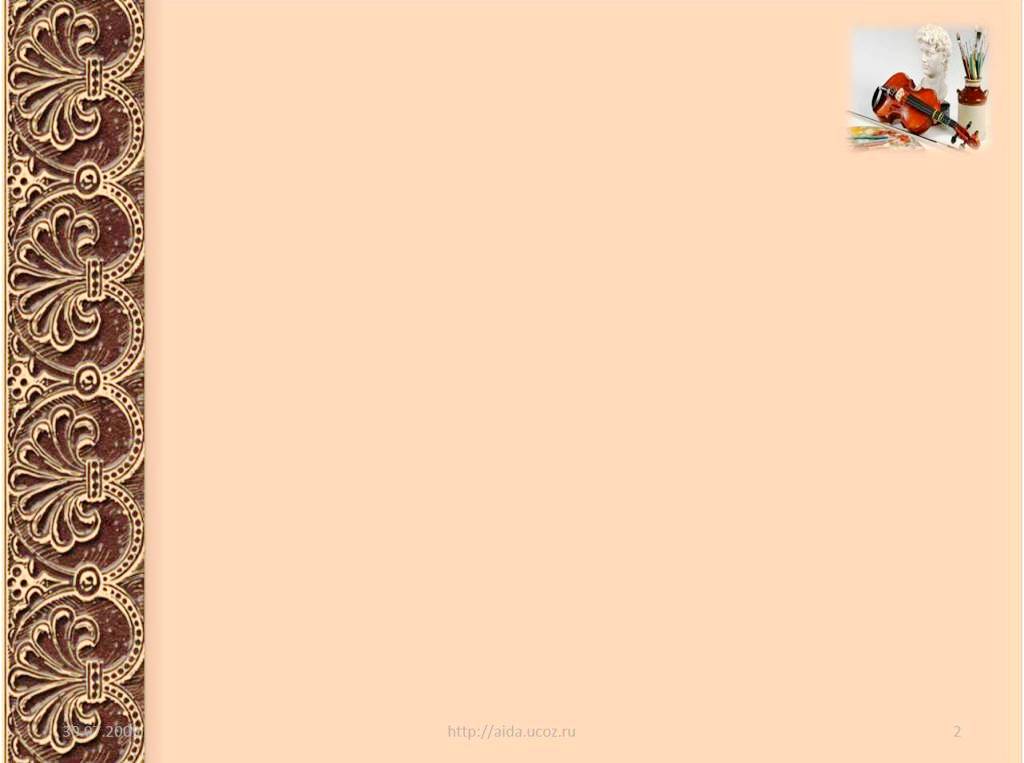 Можно ли воспитывать ребёнка без наказания?
Нет: 11 (73%)
Да:4(27%)
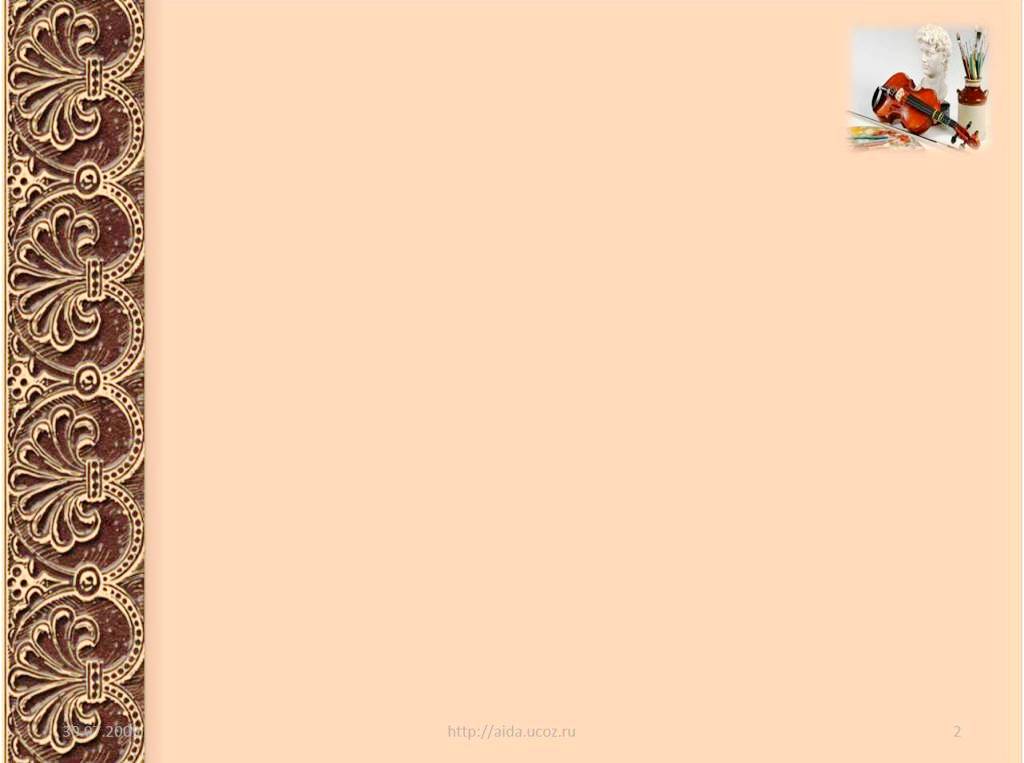 Какие меры наказания и поощрения используются в вашей семье?
Поощрение: покупка того, что ребёнок просит; совместные прогулки; разрешить поиграть на компьютере; поцелуи и обнимания.
Наказание: словесное; меньше играть на компьютере и других гаджетах; меньше сладостей; ремень; угол.
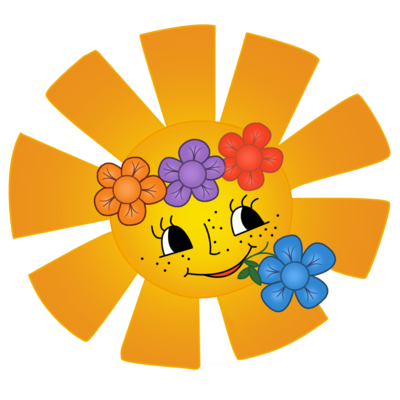 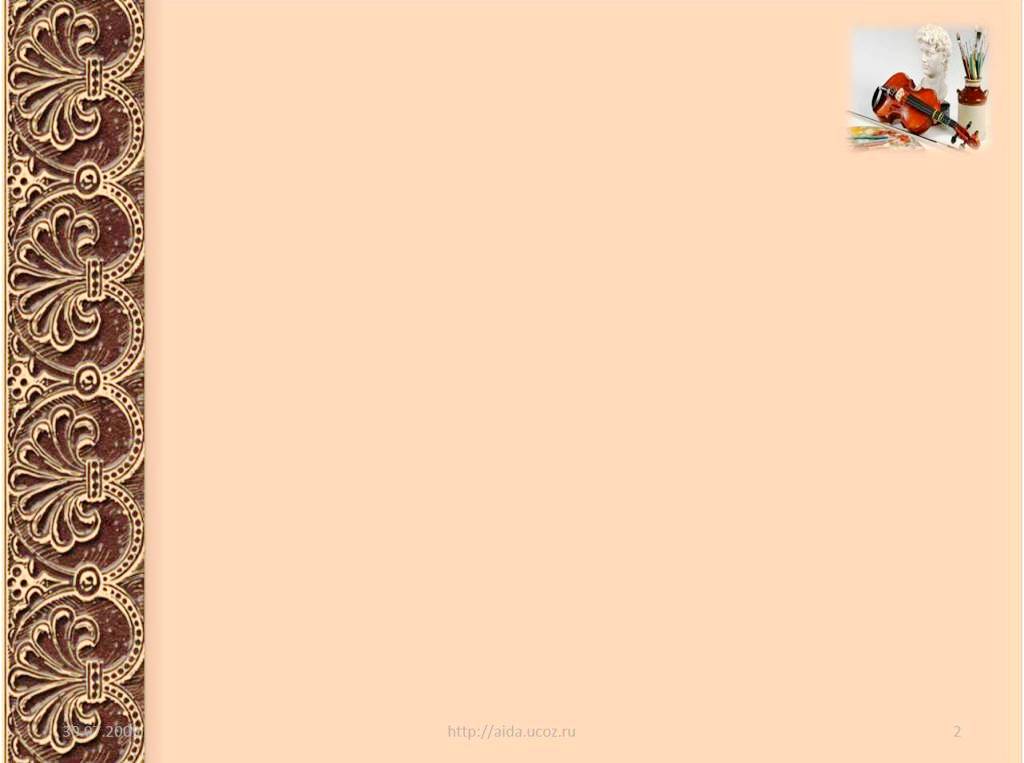 За что вы наказываете и поощряете?
Наказываю за: плохое поведение и непослушание; плохую учёбу; враньё и непристойное общение со взрослыми; плохие поступки; ложь.
Поощряю за: хорошие отметки и поведение; хорошие поступки; правду.
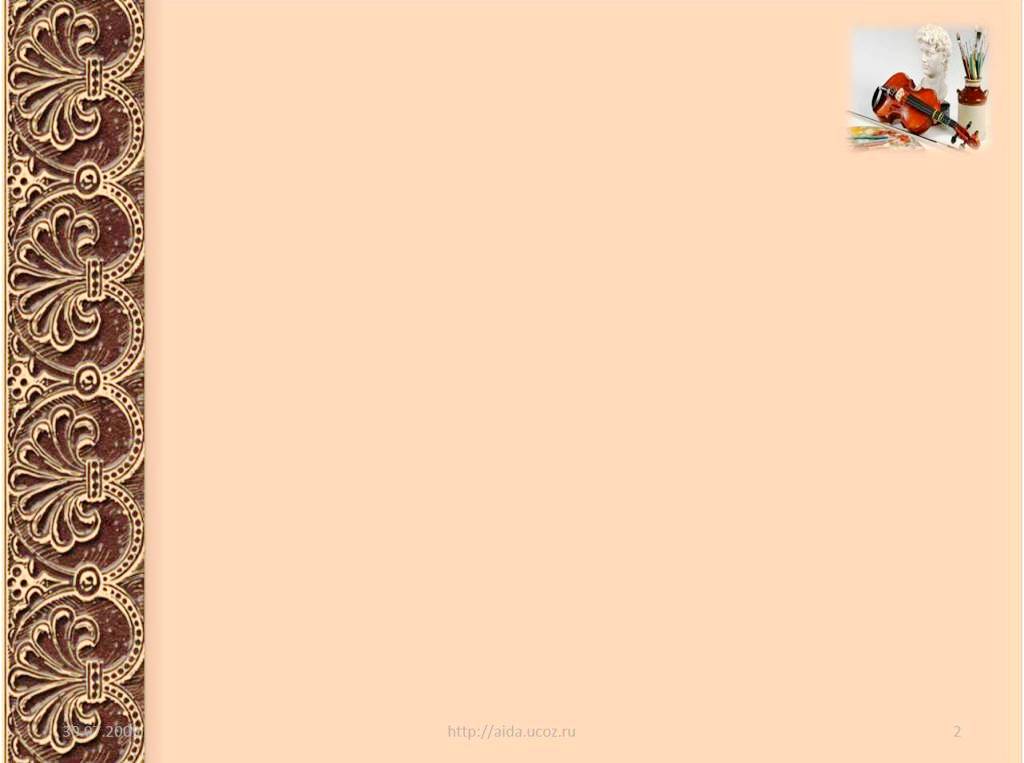 Как реагирует ваш ребёнок на поощрение и наказание?
На поощрение: радуется; стремится стать лучше; улучшается настроение; старается заслужить поощрение ещё раз.
На наказание: исправляется; реагирует с пониманием; плачет; обижается; просит прощения.
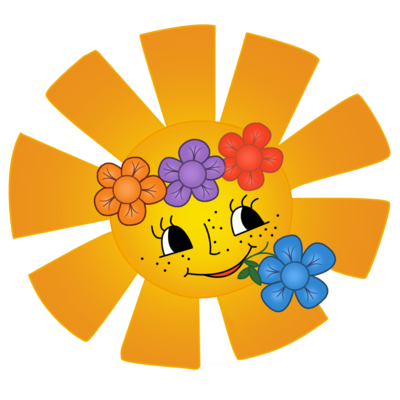 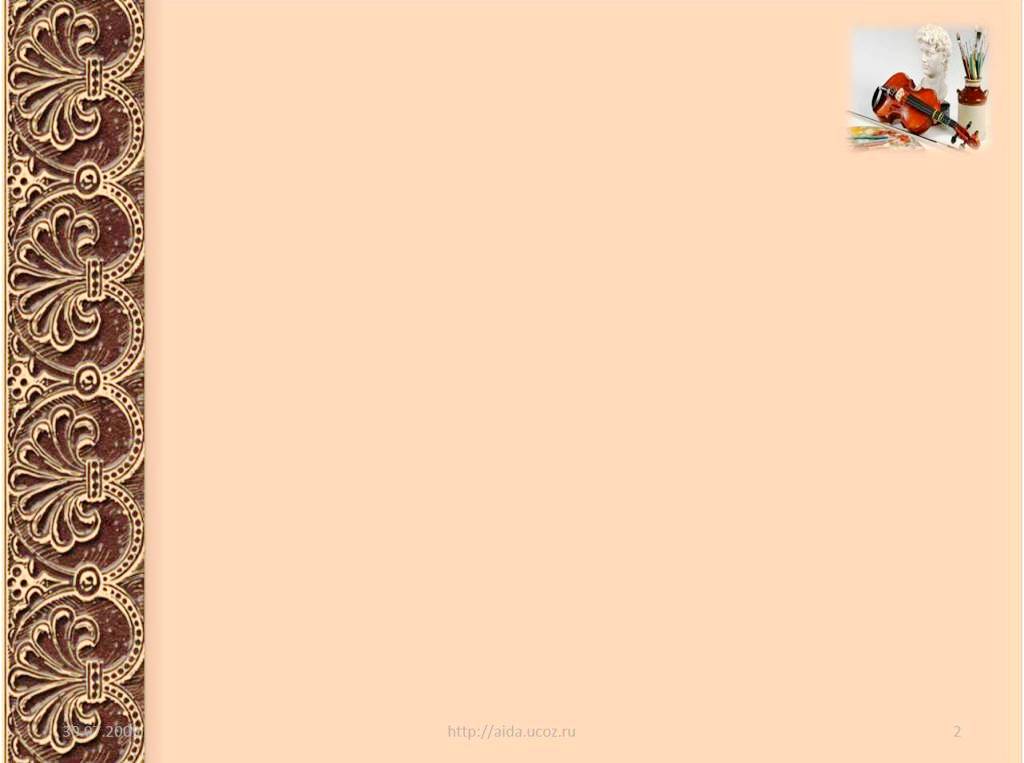 Принимаете ли вы совместное решение по поводу наказания своего ребёнка или делаете это в одиночку?
Да: 7
Нет: 5
По разному: 3
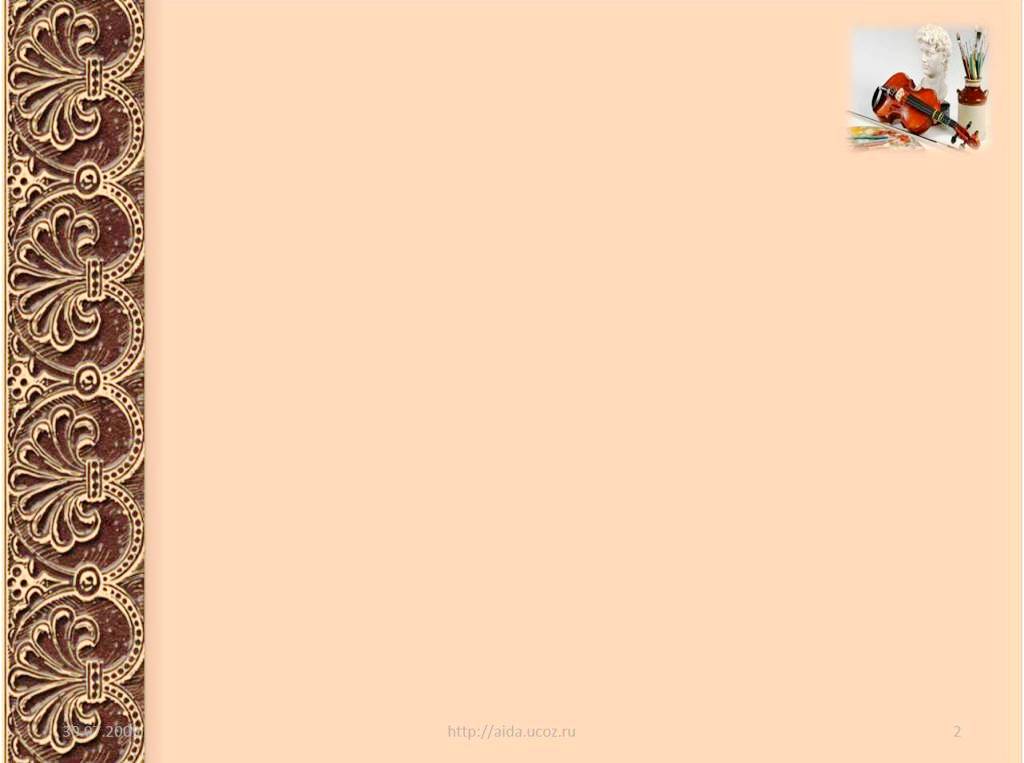 Как вы ведёте себя по отношению к ребёнку после того, как наказали его?
Обсуждаем проблему, иногда извиняюсь, спокойно, чтобы ребёнок понял серьёзность момента; строго; жалею; как и до наказания.
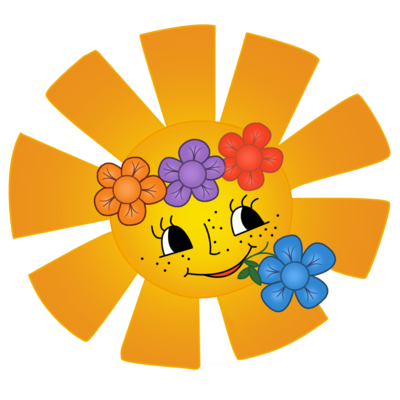 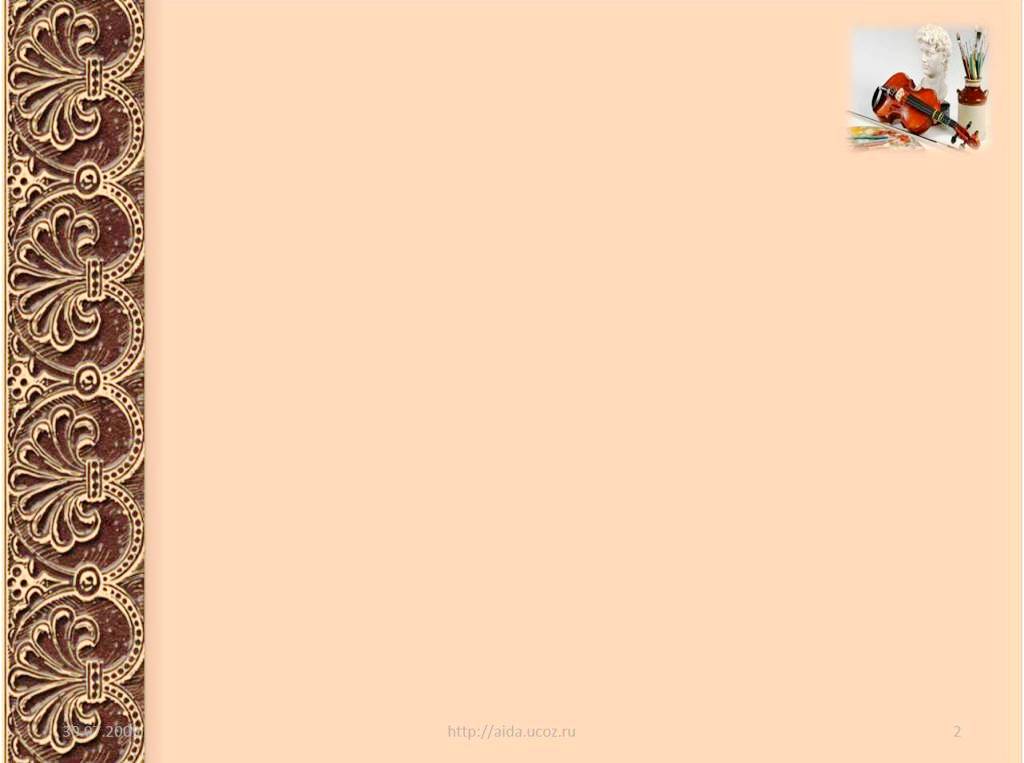 Какие меры наказания в вашей семье исключены?
Физическое наказание; изоляция; лишение чего-то важного для ребёнка; унижение словом; наказание едой.
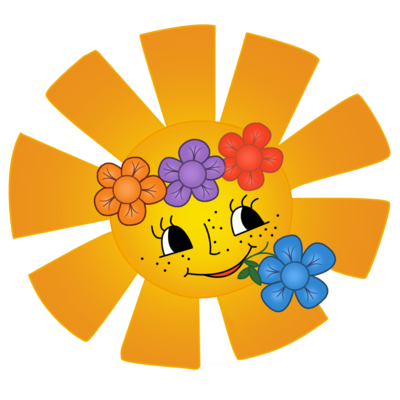 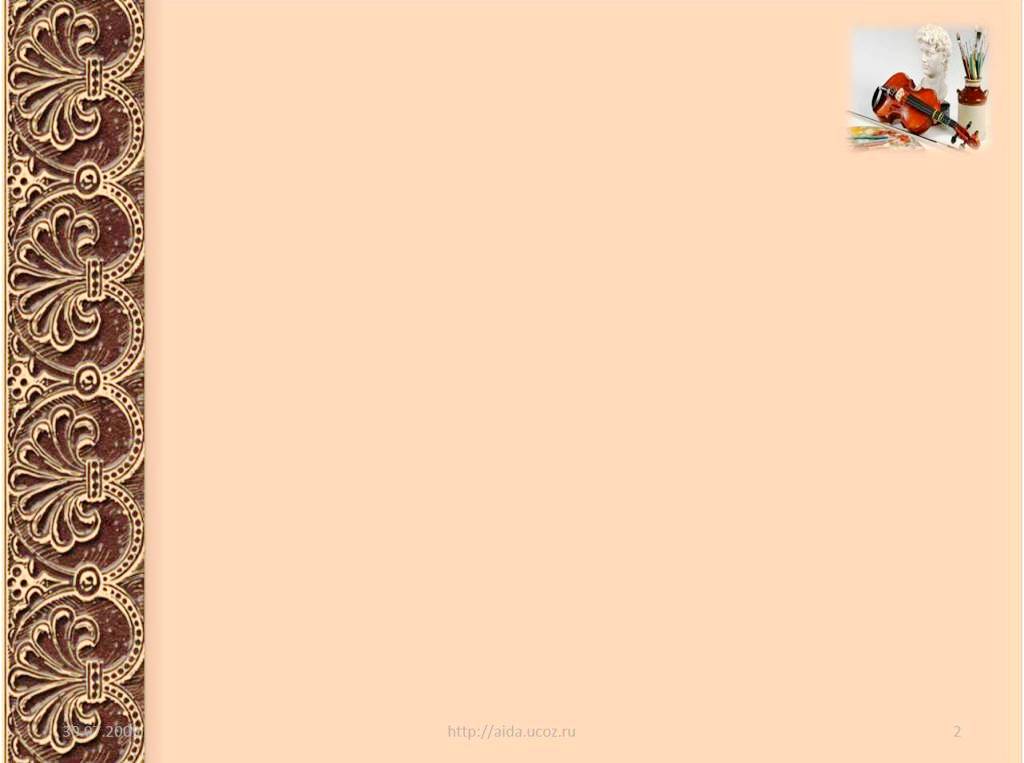 Блиц-турнир 
«Моя семья – твоей семье»
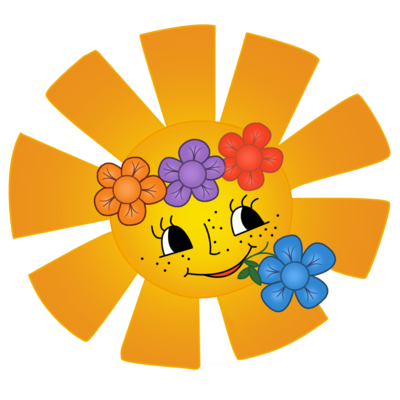 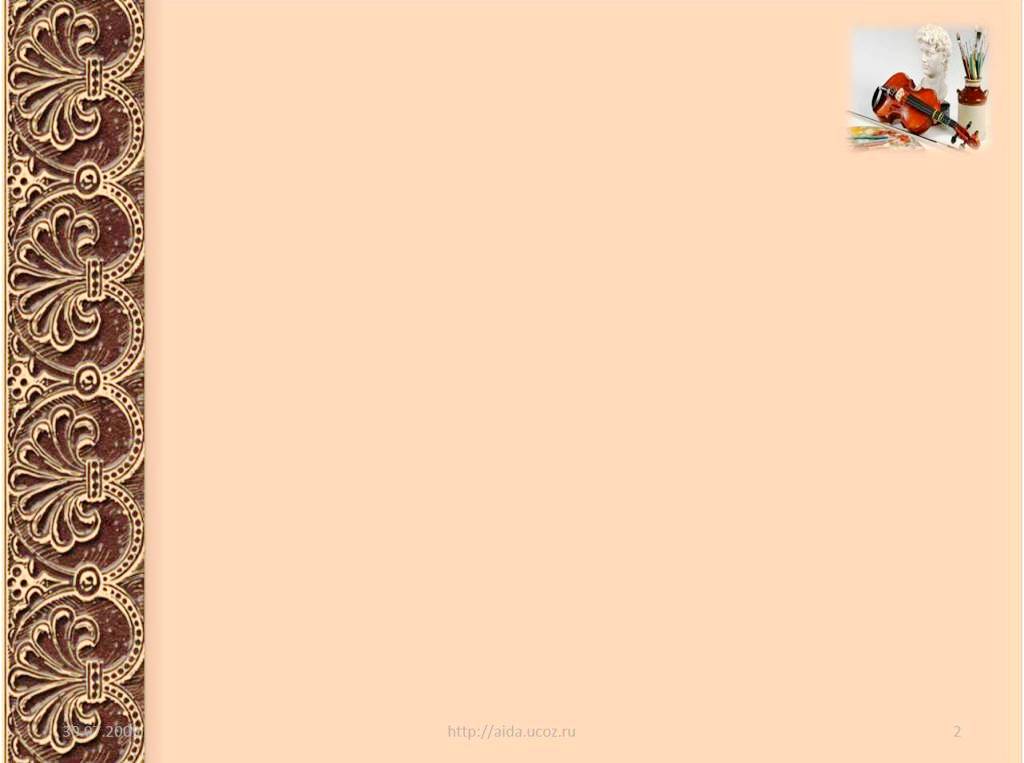 Как вы считаете, нужно ли отмечать семейные праздники?
Какие?
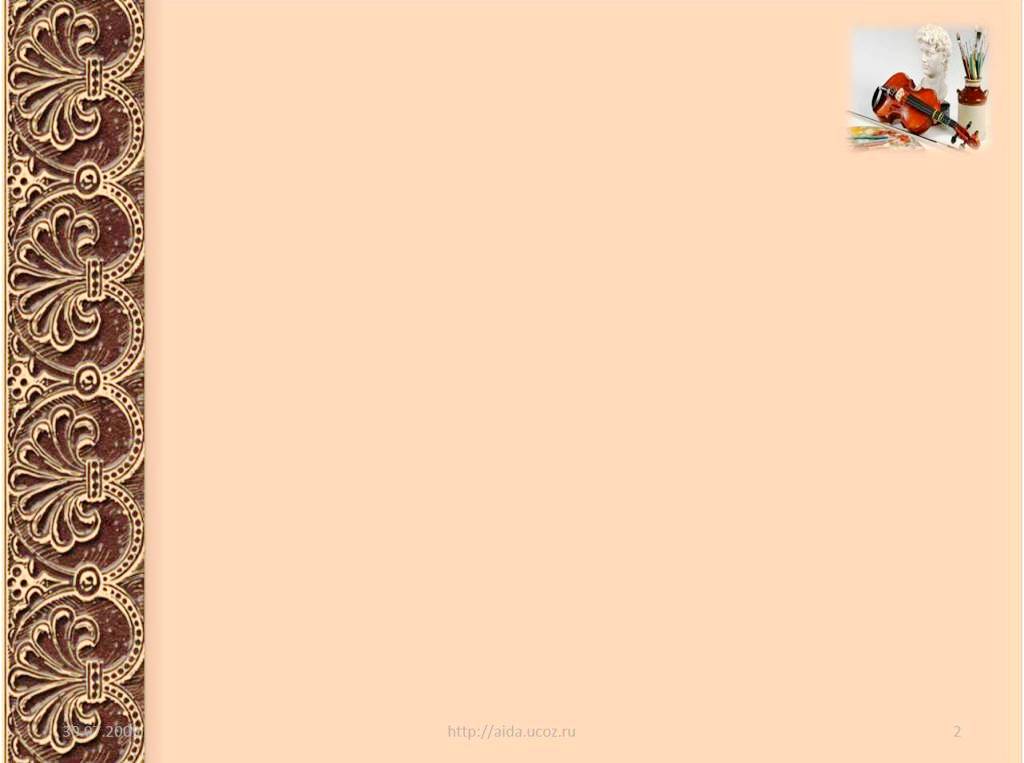 Существует ли в вашей семье традиция отмечать семейные праздники? Какие?
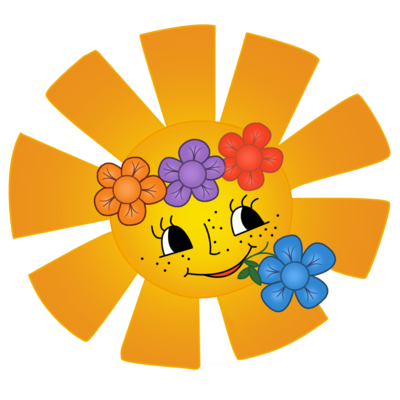 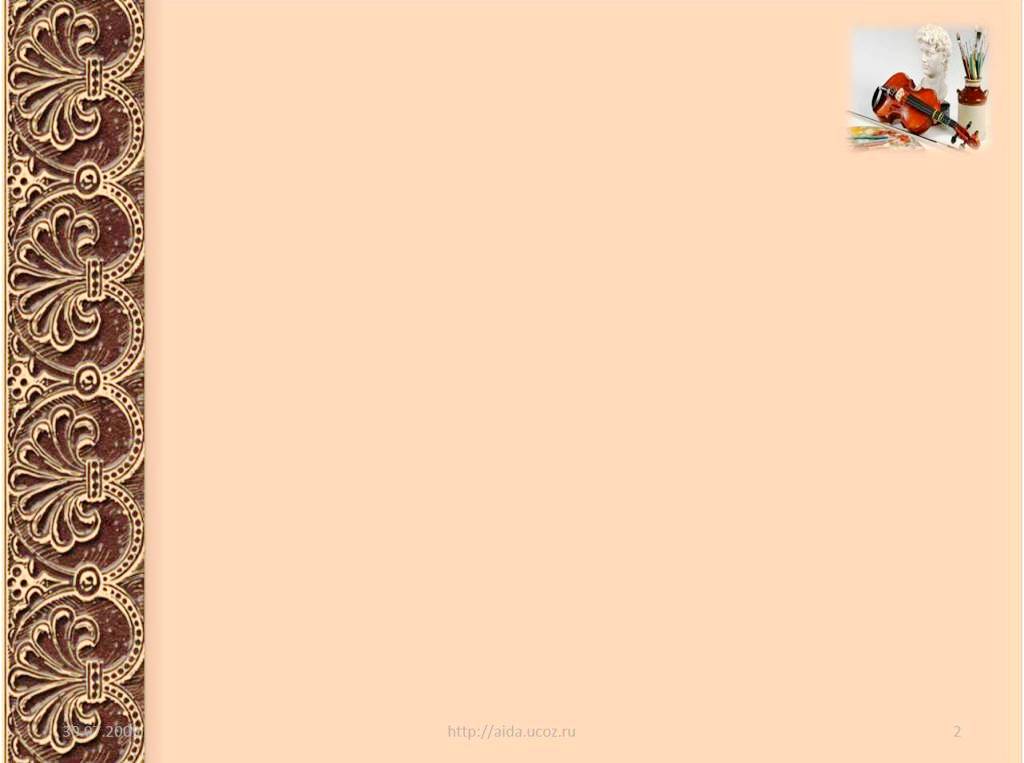 Как вы устраиваете детские праздники в своей семье?
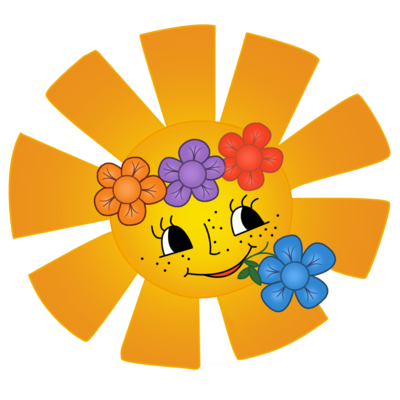 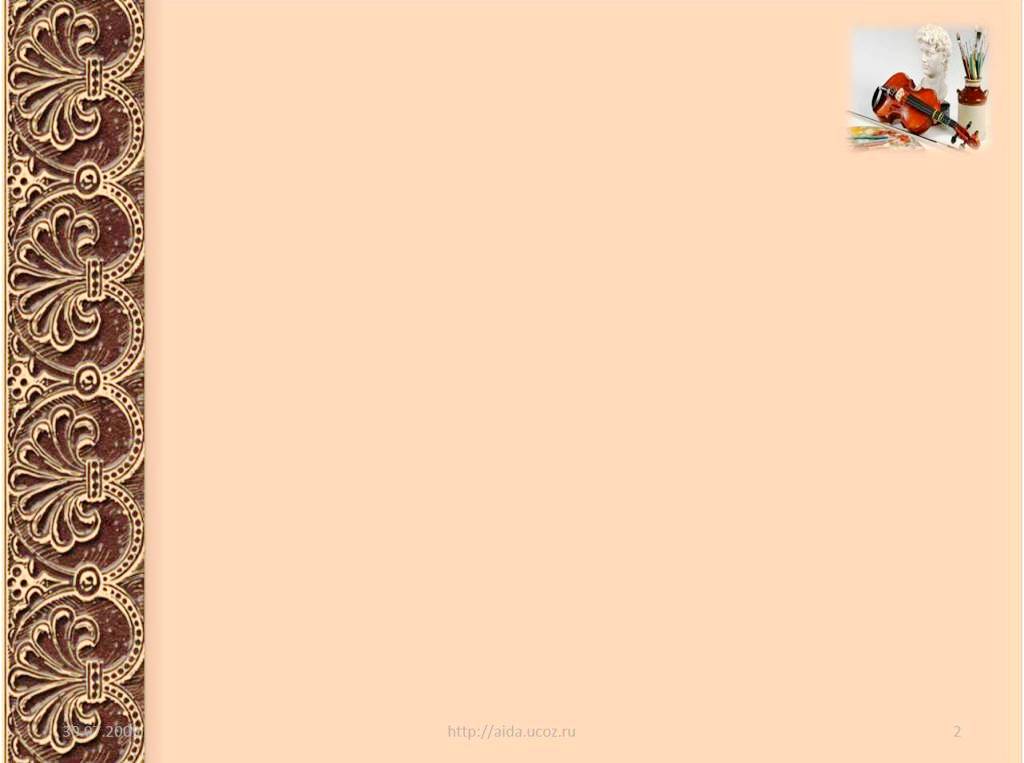 Нужно ли оформлять квартиру или комнату к празднику?
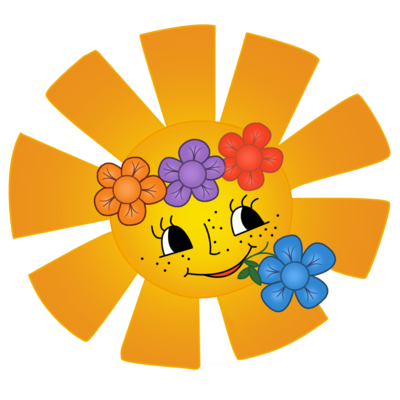 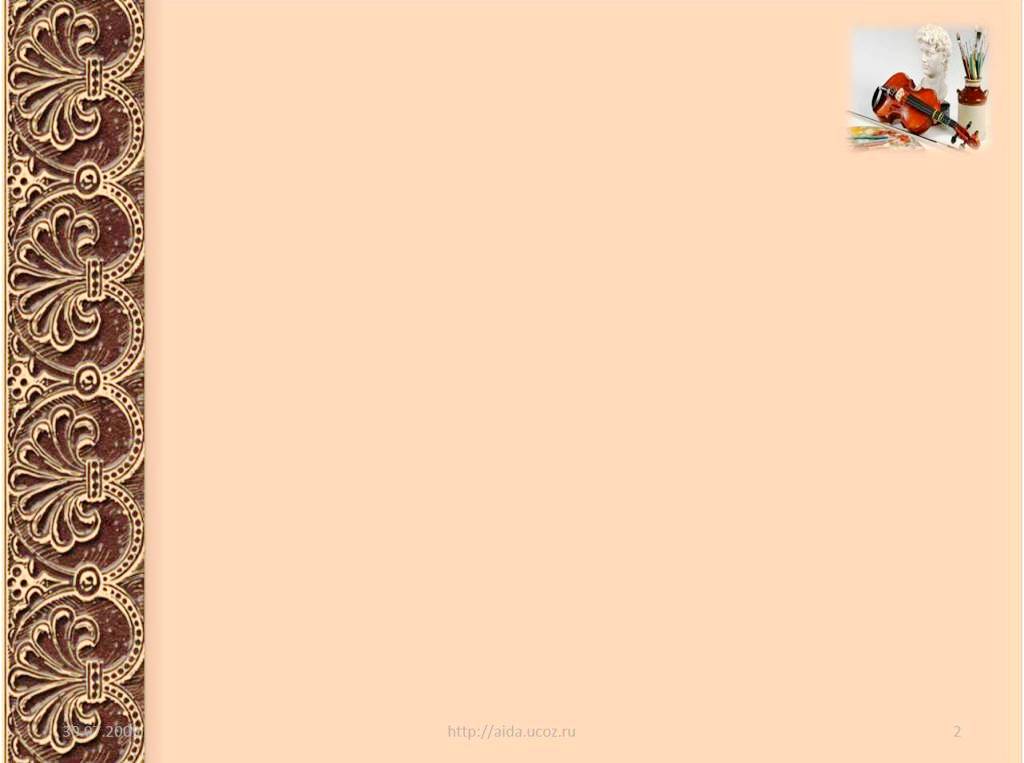 Какие подарки вы дарите членам семьи?
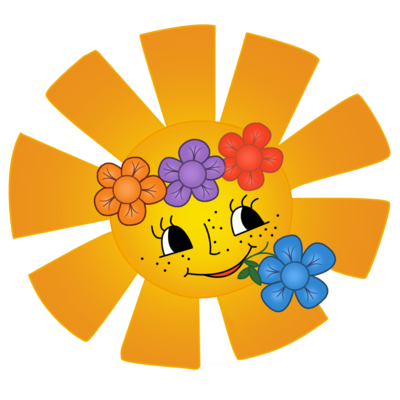 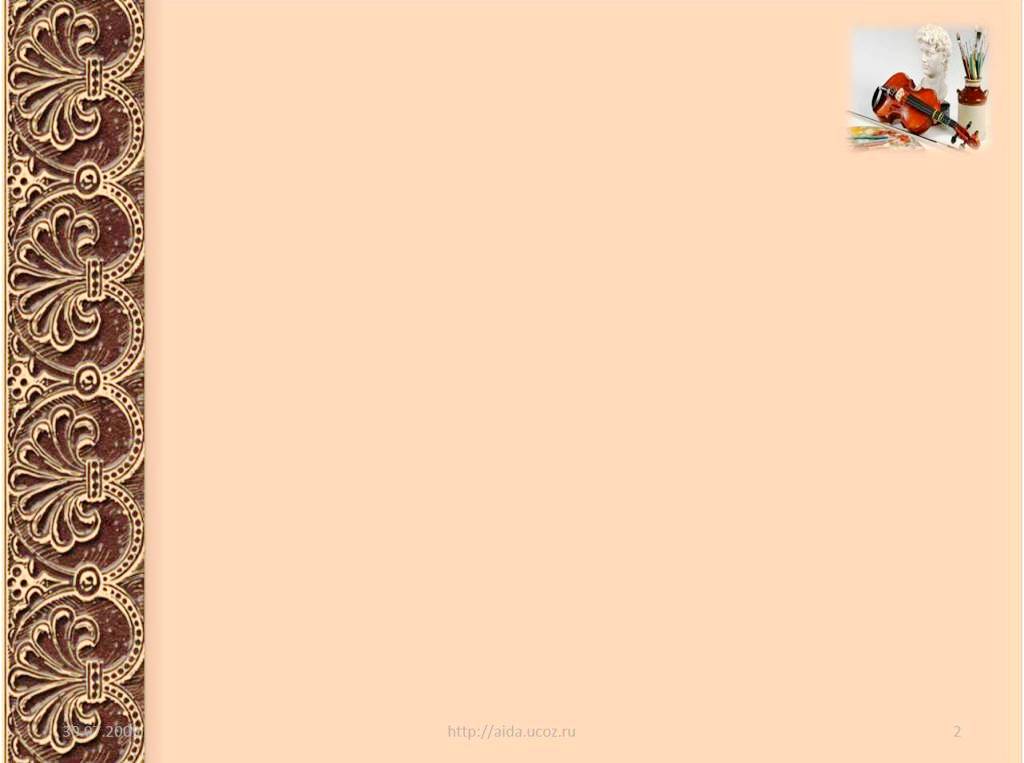 Детство – это игра, игра – это детство.
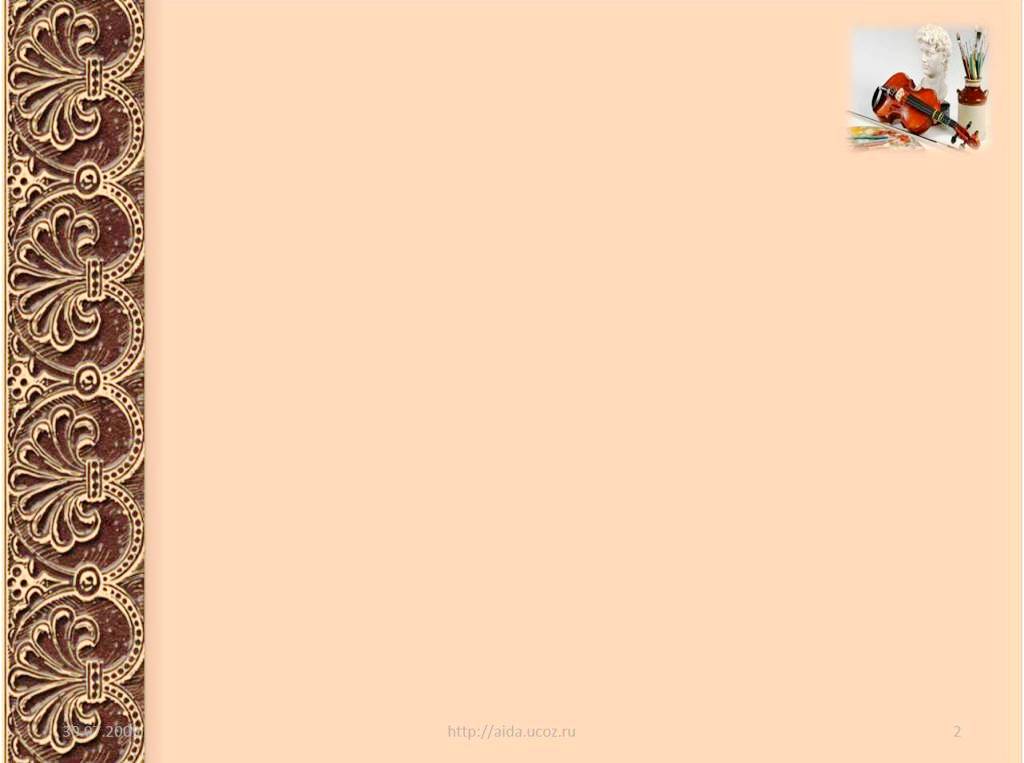 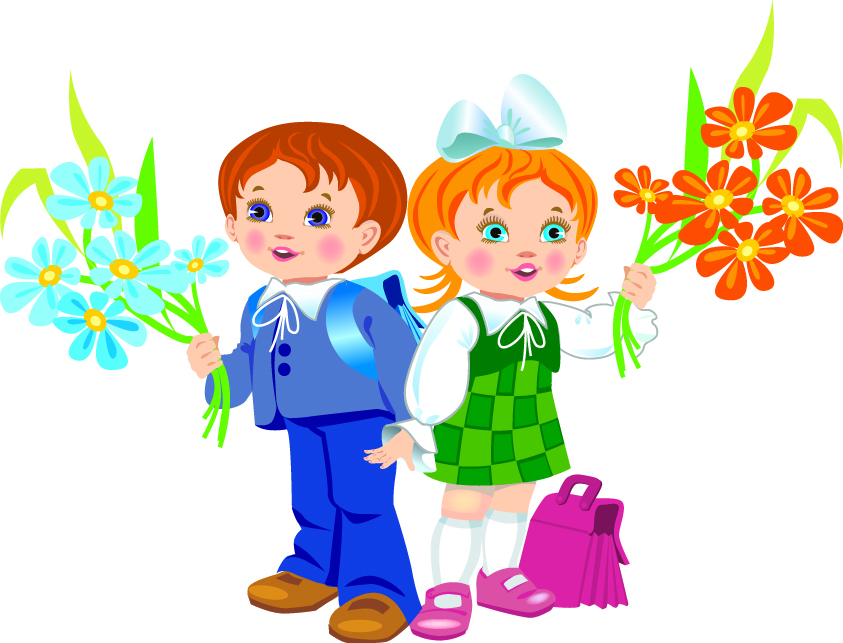 Главными 
                  воспитателями 
                 своих детей 
                 являются                   
                   родители.

Подрастающее поколение 
будет таким, какой будет семья.